Witajcie!
Część 1 
Przyczyny bólu pleców i sposoby zapobiegania 
Teoria tętna i ujęcie holistyczne
Nadine Nguyen 
Z firmy PhysioSynergie 
Nauczyciel wychowania fizycznego 
z 30-letnim stażem 
Nauczyciel zatrudniony w szkole podstawowej na pełny etat
Kim jestem?
Oddalenie od siebie starych/zniekształconych myśli 
Odnalezienie nowego sposobu myślenia 
Zadanie sobie pytań 
Odnalezienie nowego podejścia 

                                             zorientowanie na Przebieg
Impuls początkowy
Kinestezia to studium ruchu i uświadamianie sobie tego, co wynika z danego ruchu - jest to technika postrzegania ruchu
– Frank Hatch, Lenny Maietta (2003)
Kinestezja
Studium ruchu Uświadamianie sobie Percepcja ruchu charakterystyczna dla poszczególnych części ciała
Co się dzieje?
Nieświadomy                    Postawa? Psychika? Obyczaje?
Oddech  		 Niepokój? Zdrowie?
Trawienie  		 Przerwy? Plan dnia w pracy?
Krążenie		Ogólna budowa 

      Jakość ruchu?
                Czy zawsze wiemy co robimy?
Także nieświadome procesy takie jak oddychaniw, trawienie i krążeniezwiąxane są z ruchem i to właśnie ruch ureguluje naszą codzienną aktywność.Oznacza to, że efektywność procesów wewnętrznych wpływa bezpośrednio na jakość ruchów w życiu codziennym.
Ćwiczenie jest jak impuls
TechnikaFeldenkrais
robić 
czuć 
postrzegać 
Uświadomienie
Zmiana
Utrzymanie
Być może nawet nowe, lepsze postrzeganie?
Co nam to daje???
Koncepcja układu ruchowego
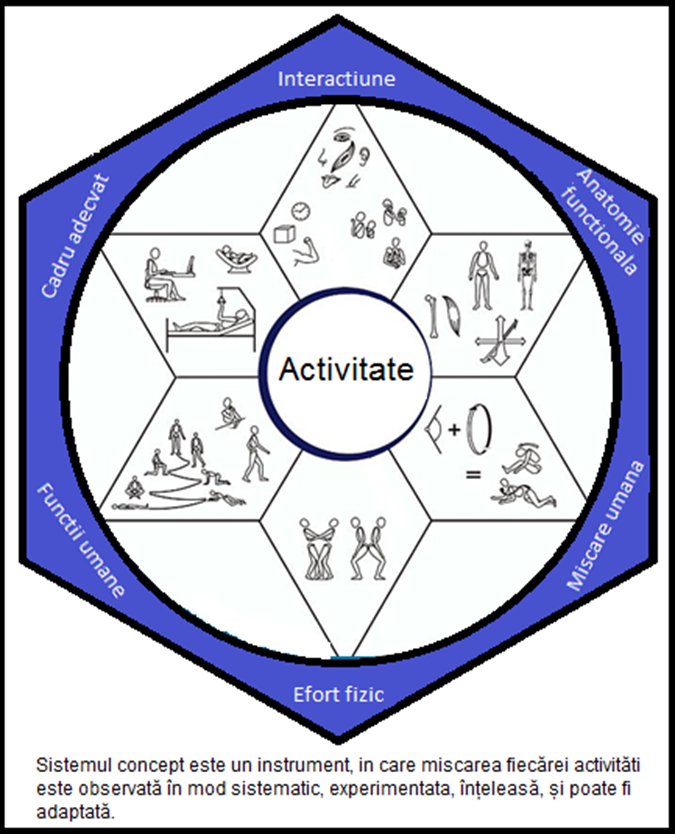 Koncepcja systemu
Na przykład ???
Własne użycie koncepcji systemu